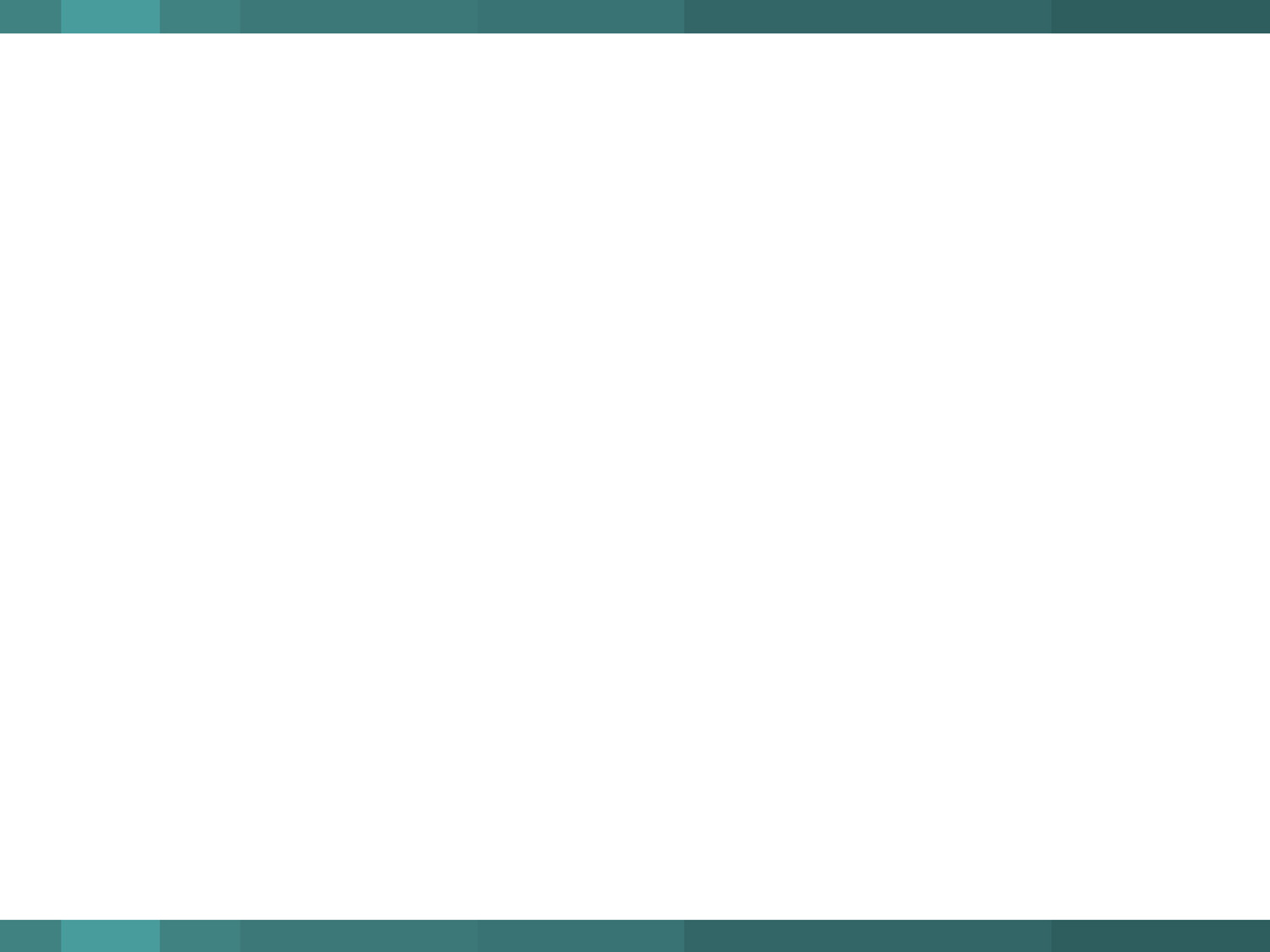 Fort George RiverIssues & Optionsfor DiscussionPresented to theJacksonville Waterways CommissionDecember 11, 2019
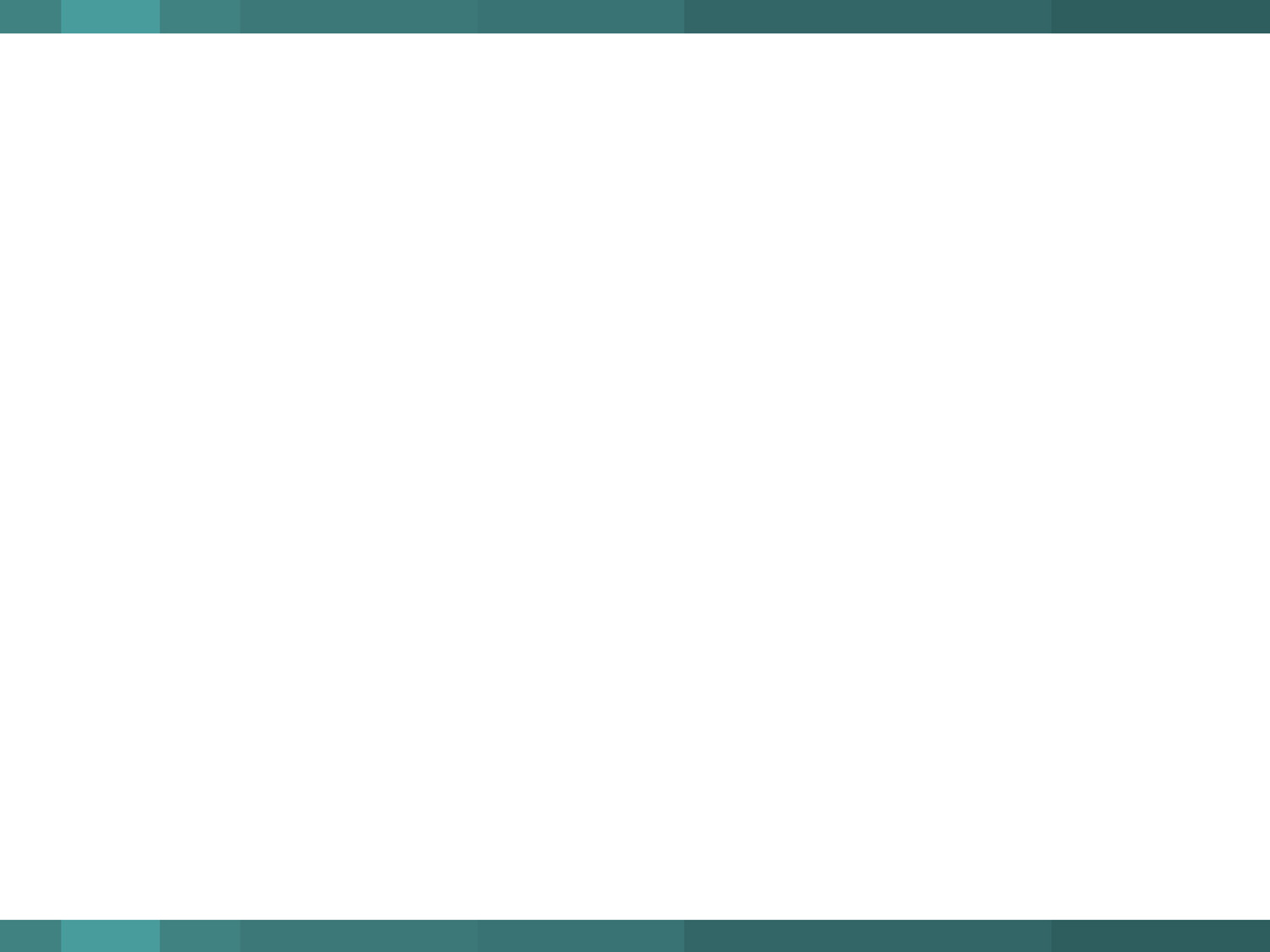 Ft. George Inlet & River
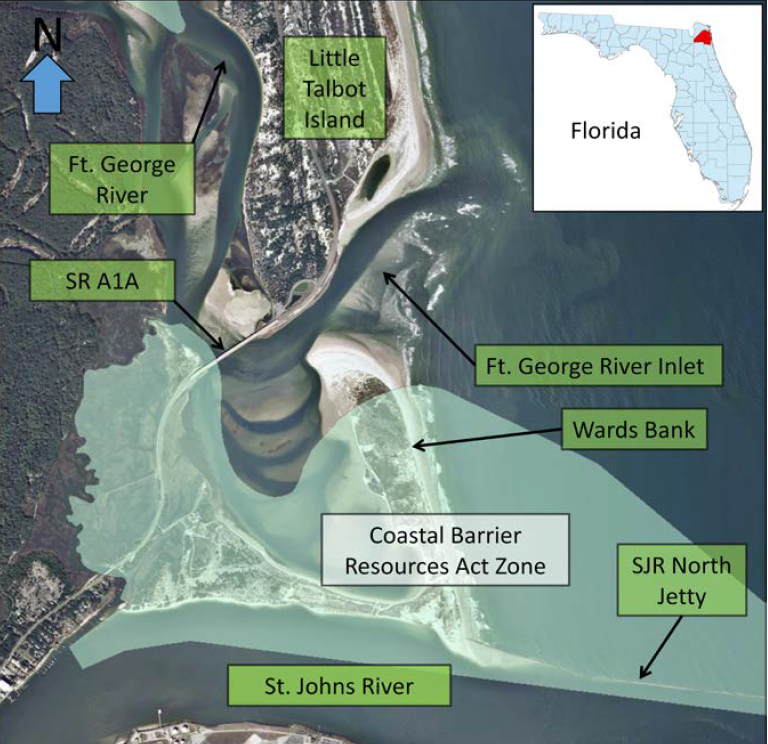 USACE - 2015
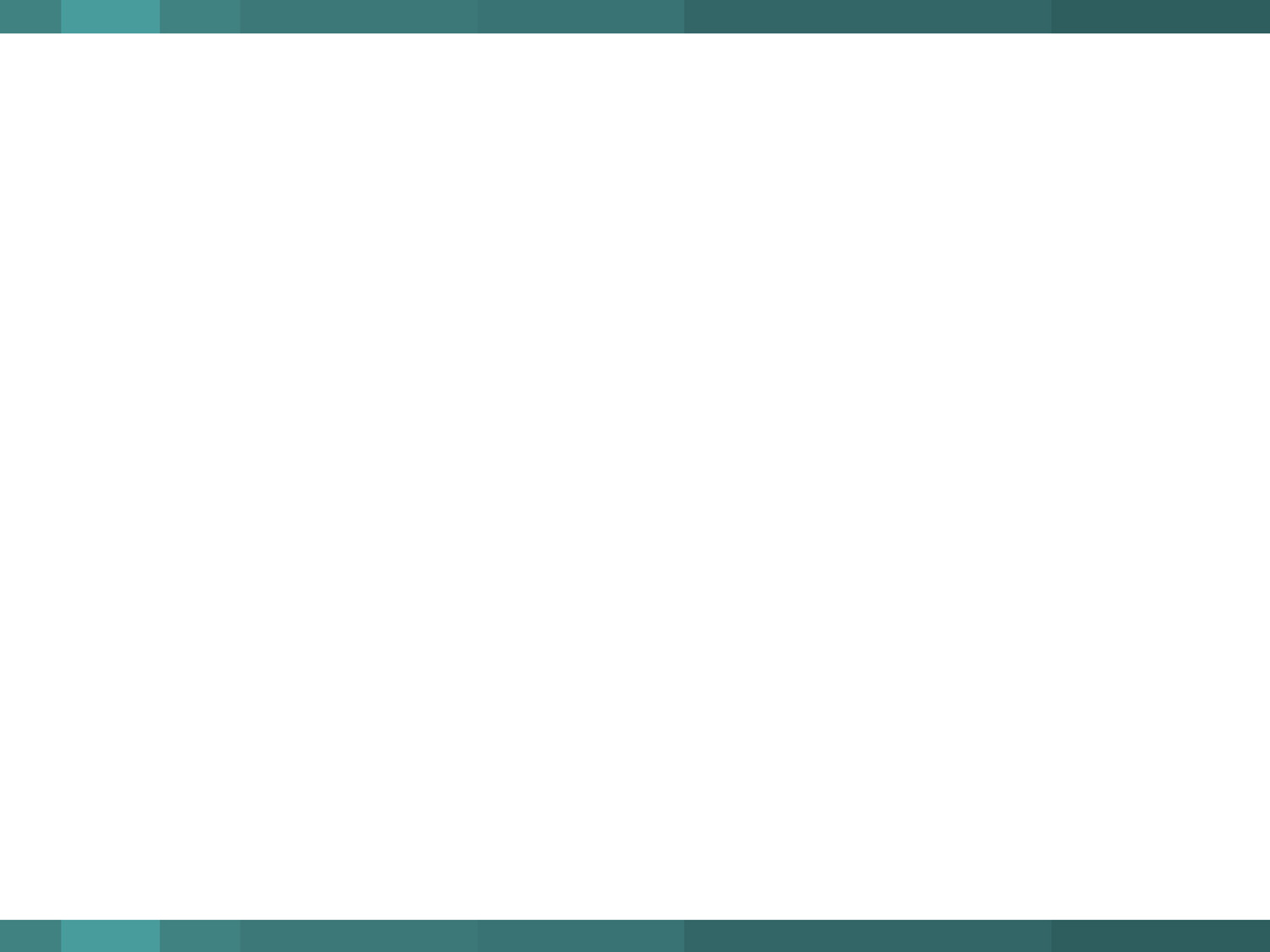 Ft. George River – 2018
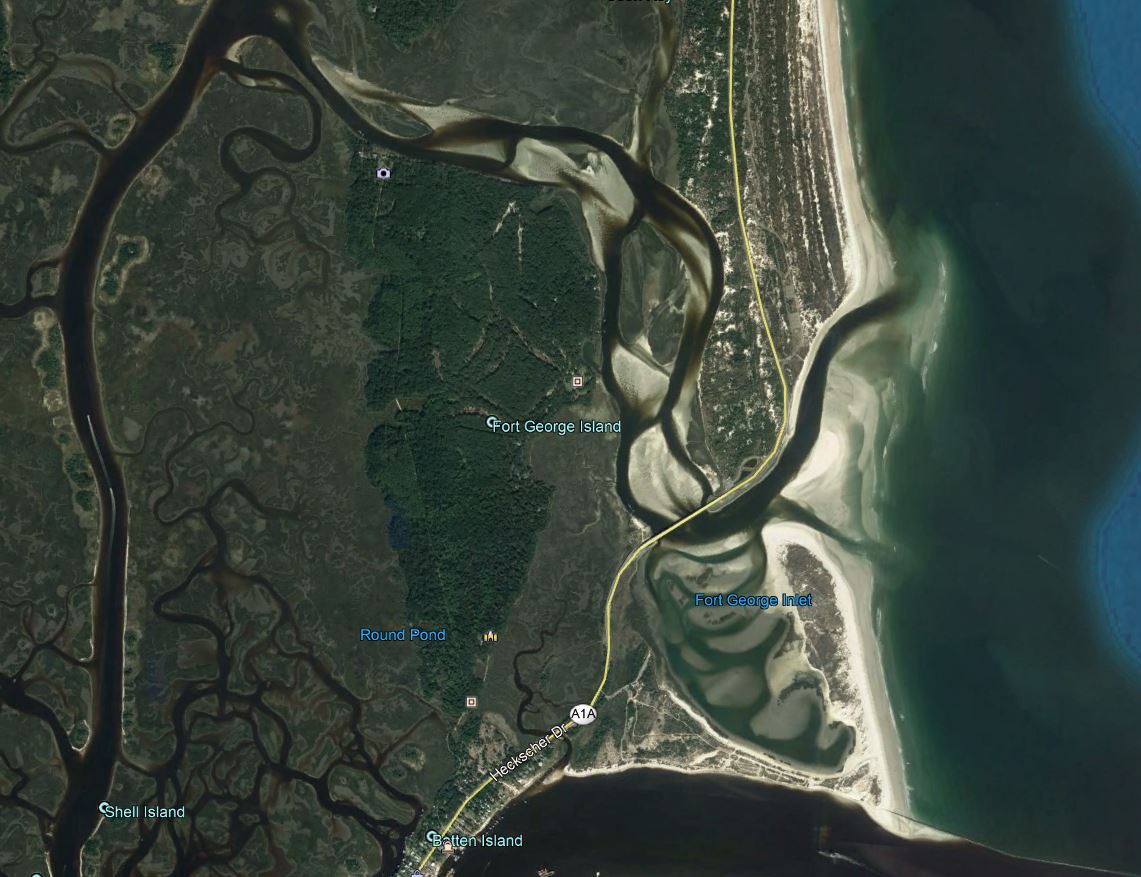 Google Earth
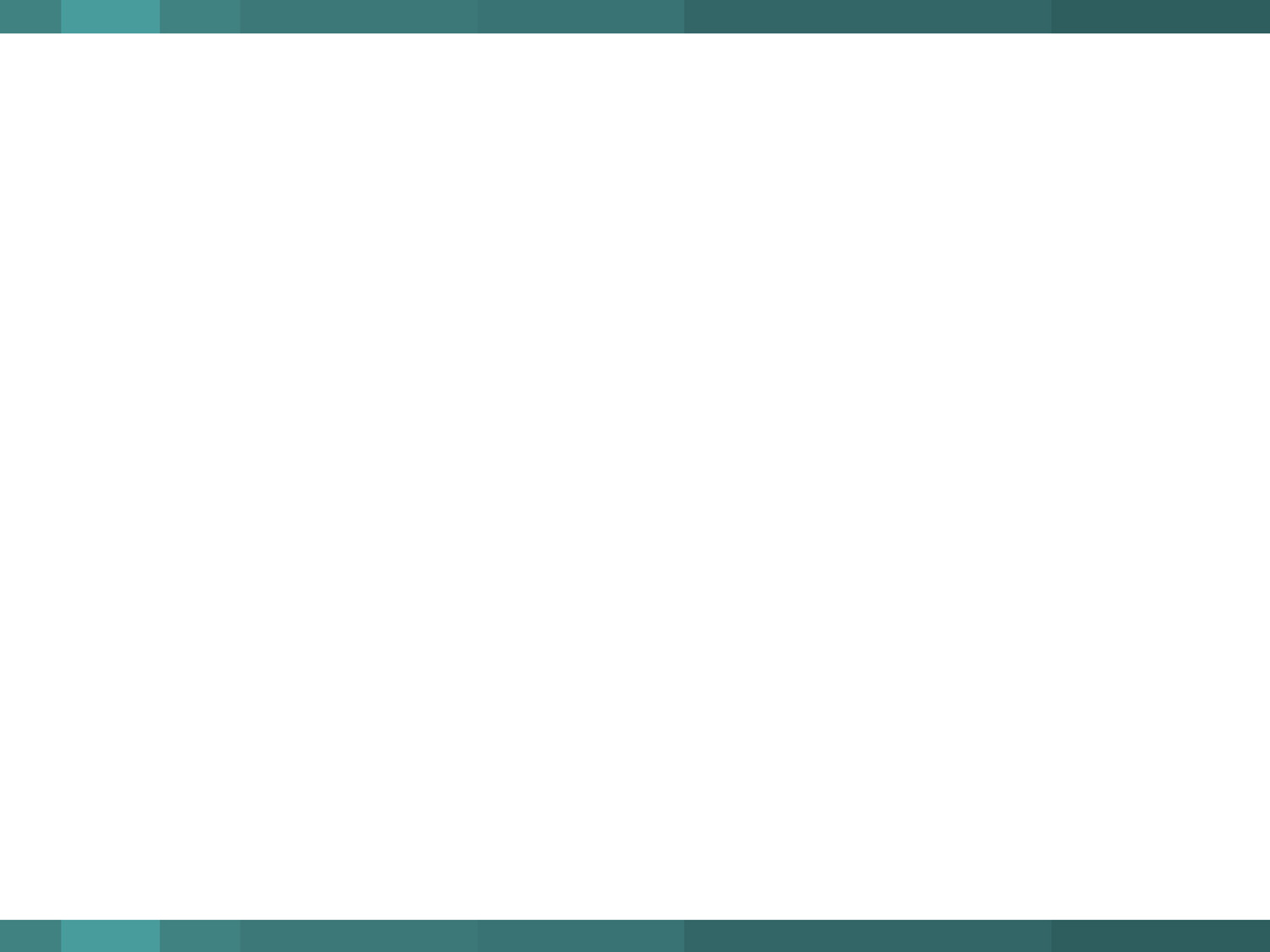 Ft. George River – Adjacent Property Owners
STATE OF
FLORIDA
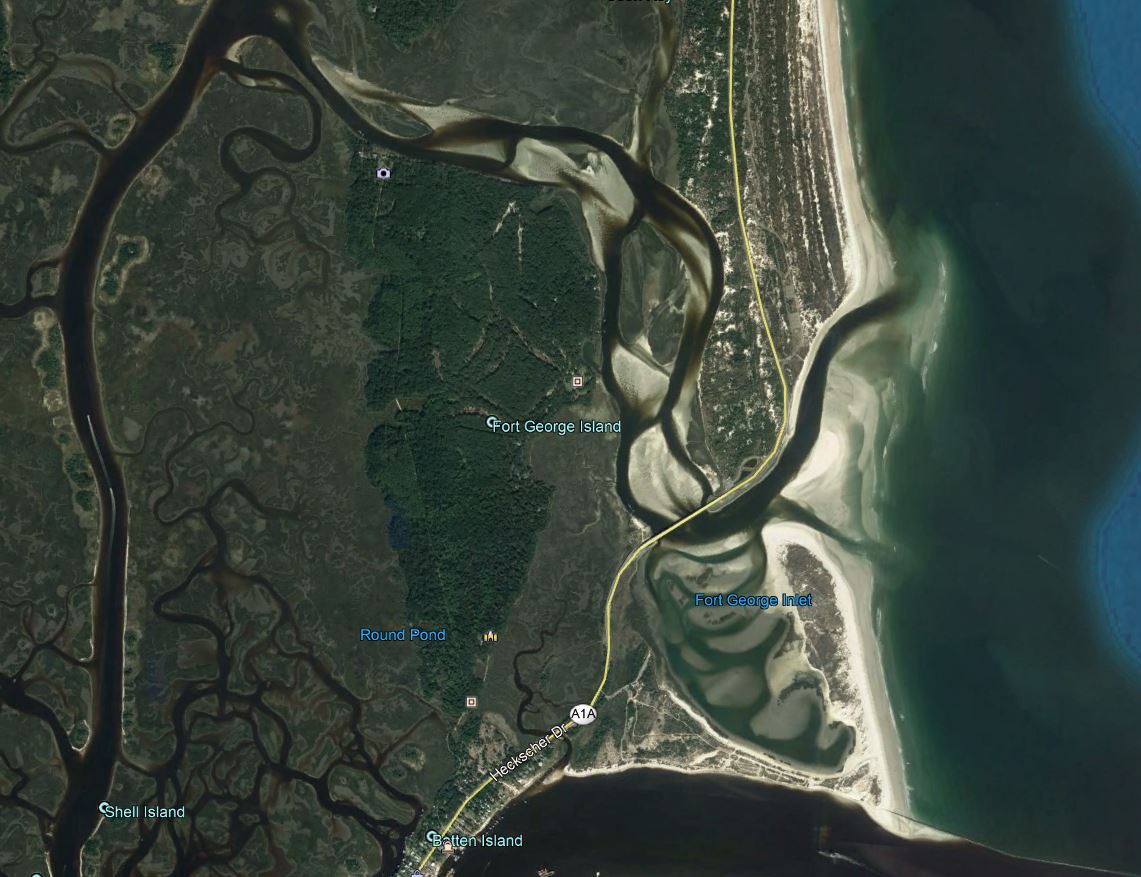 USA
STATE OF
FLORIDA
USA
COJ
NATURE CONSERVANCY
STATE OF
FLORIDA
STATE OF
FLORIDA
COJ
NATURE CONSERVANCY
STATE OF
FLORIDA
COJ
USA
USA
Google Earth
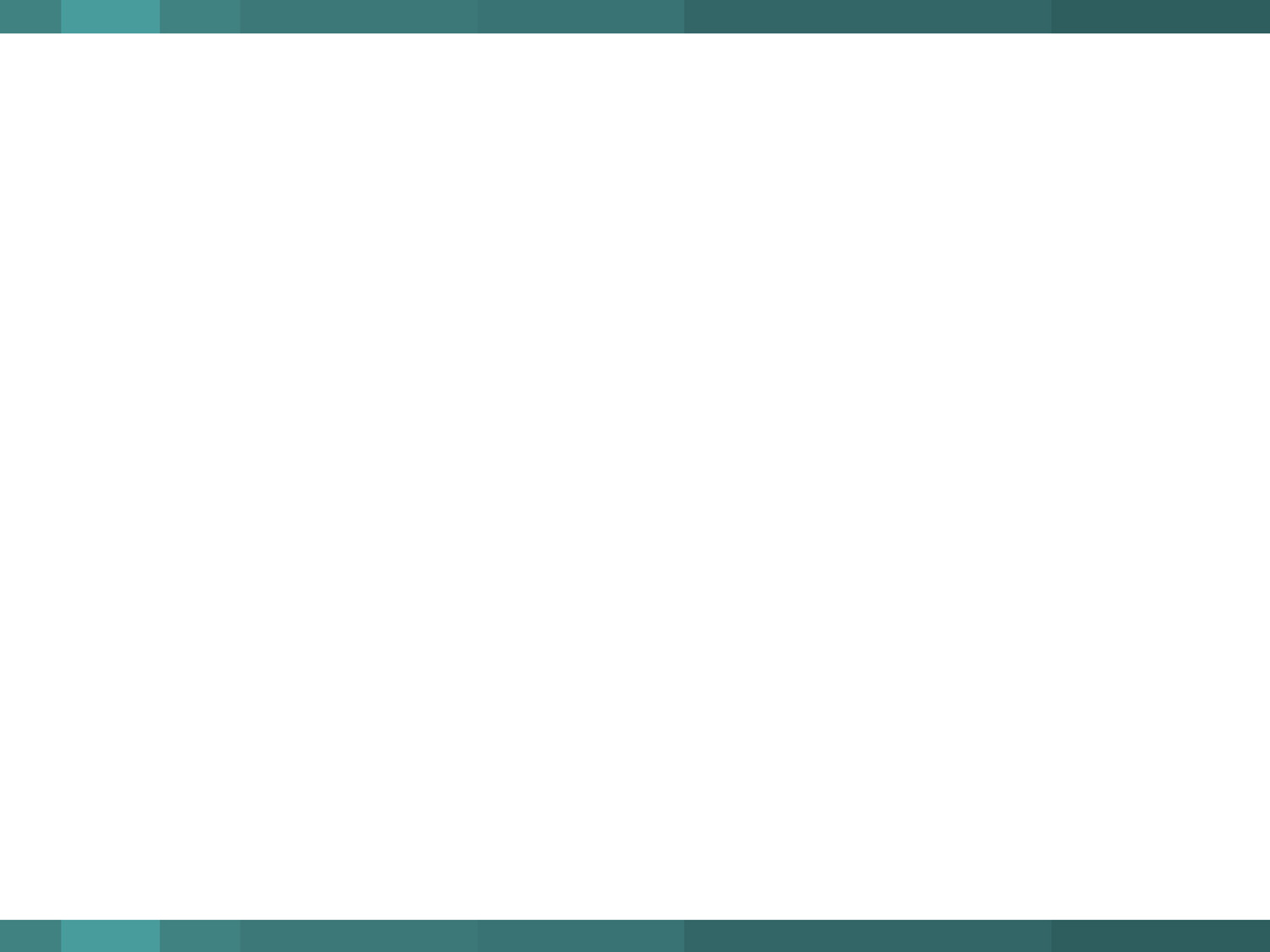 Ft. George River – Land Managers
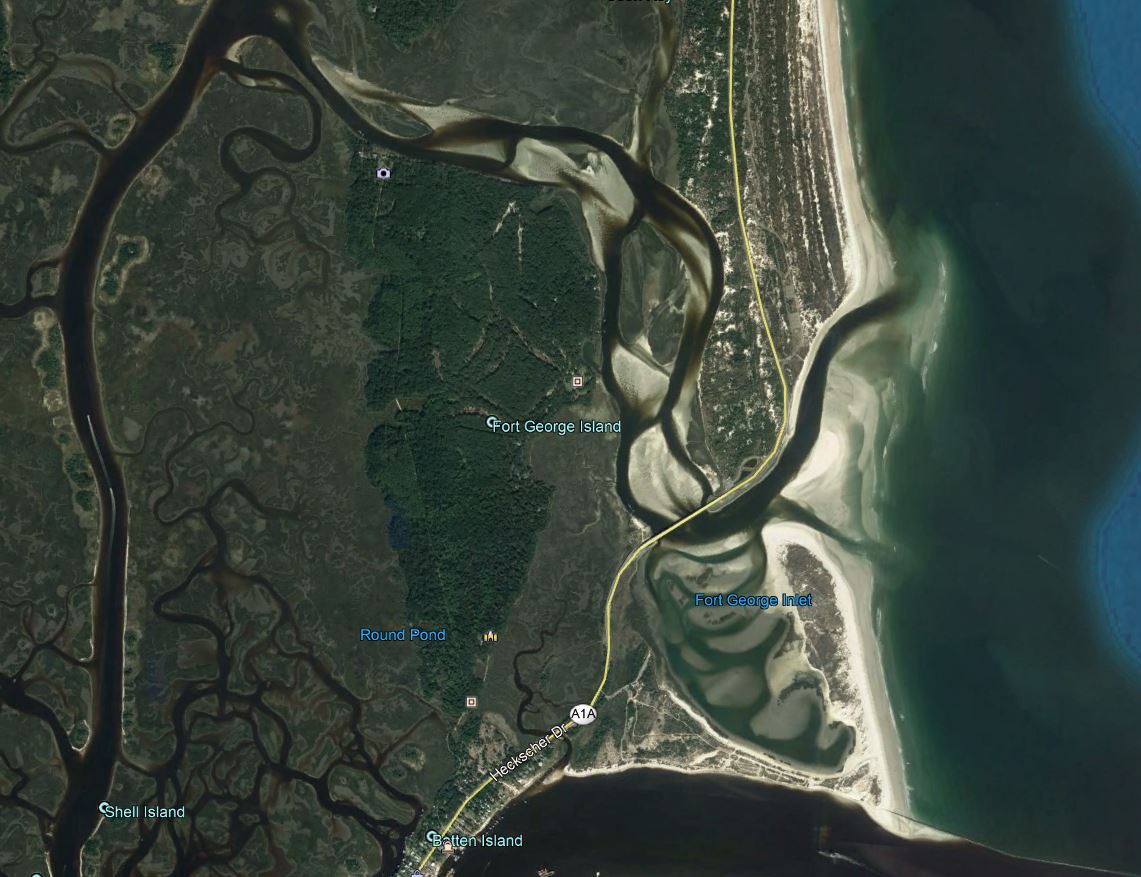 FPS
NPS
FIND
FPS
COJ
NPS
FPS
FDEP - Nassau River-St. Johns
River Marshes Aquatic Preserve
FPS
FDOT
NPS
COJ
FIND
COJ
COJ
USACE
Google Earth
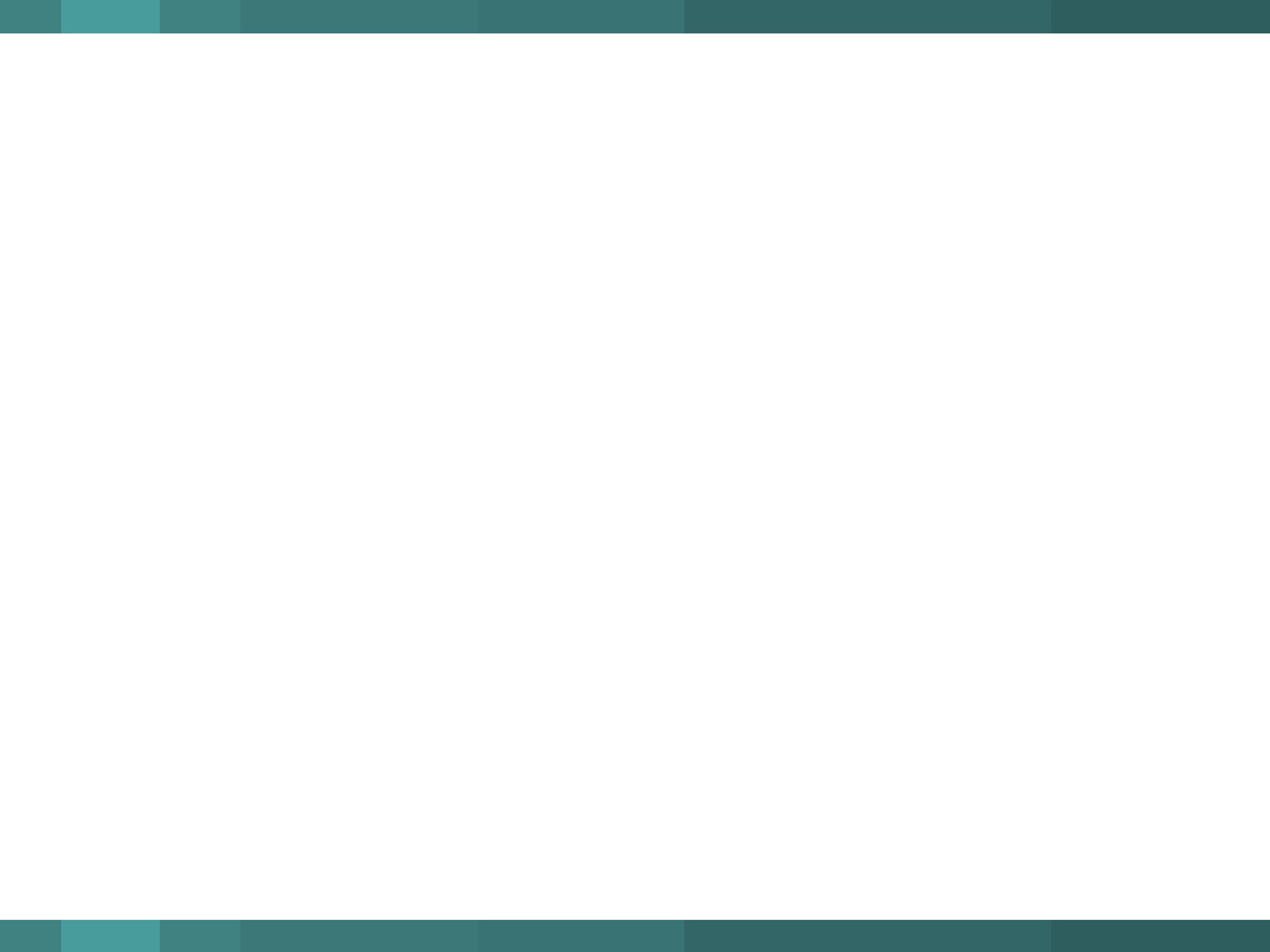 1943
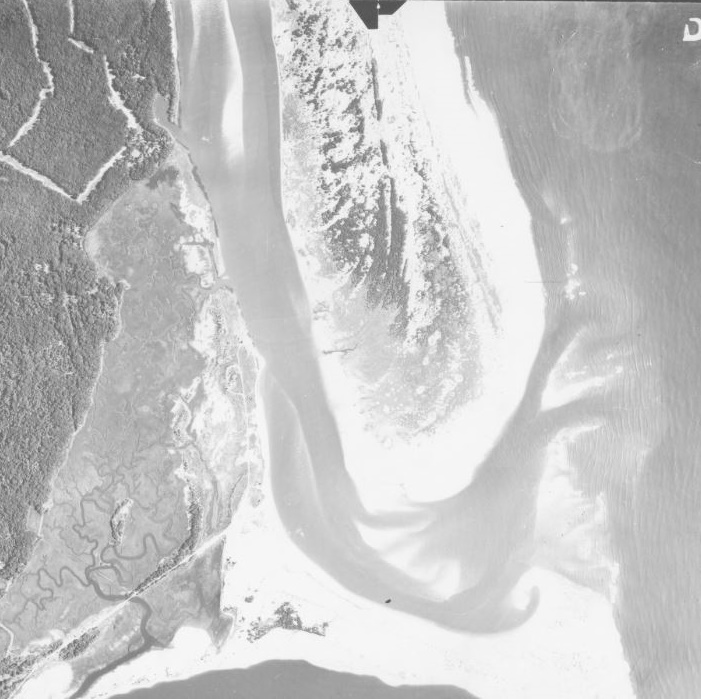 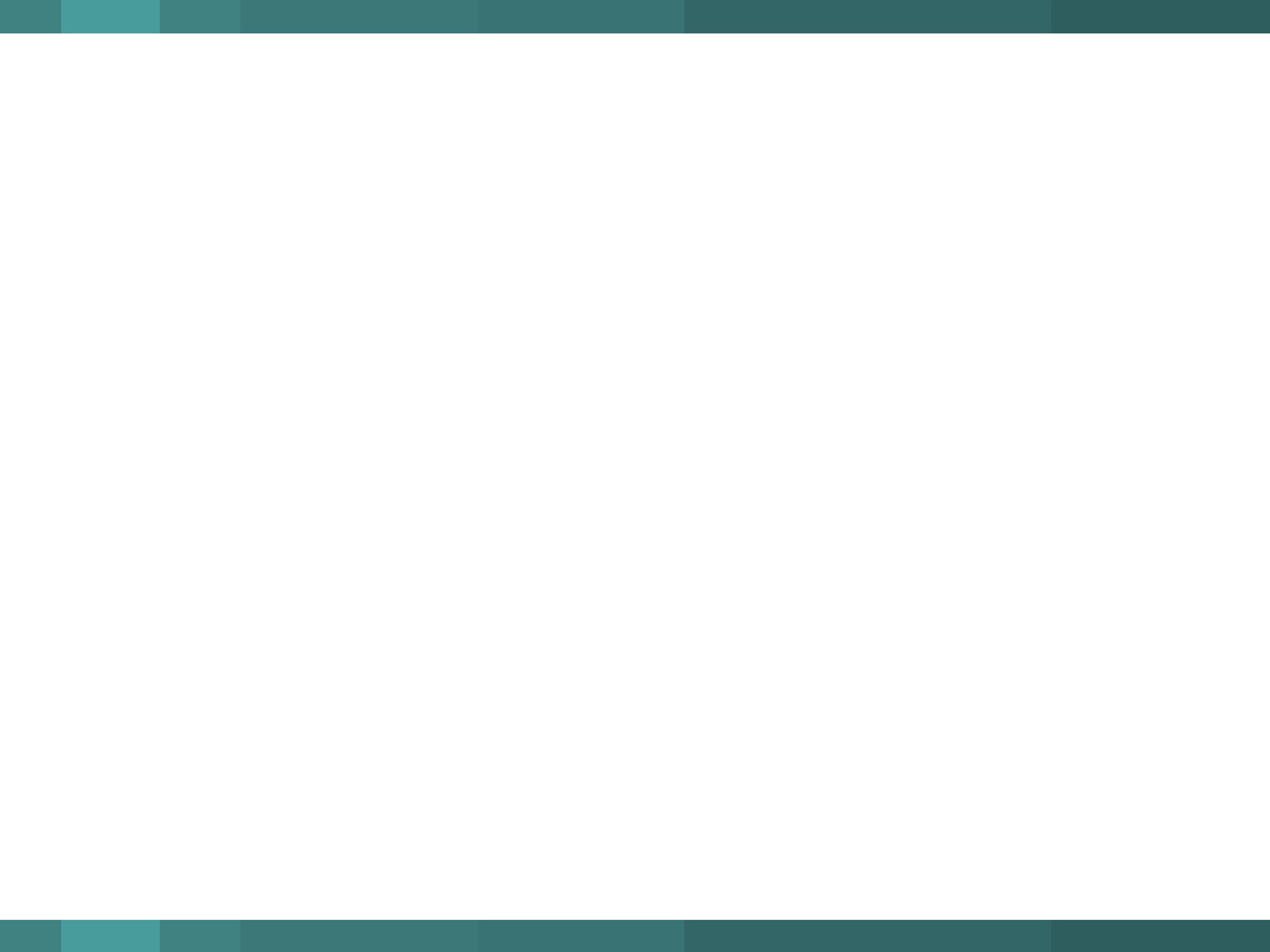 1960
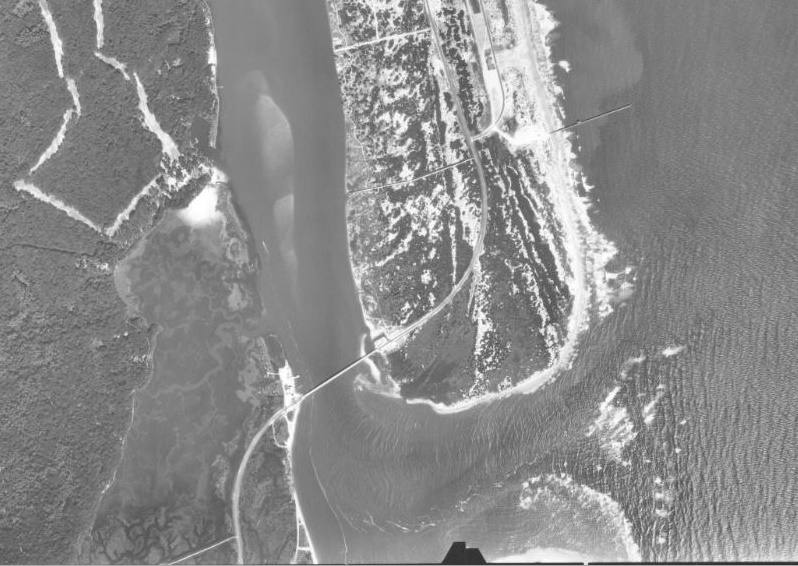 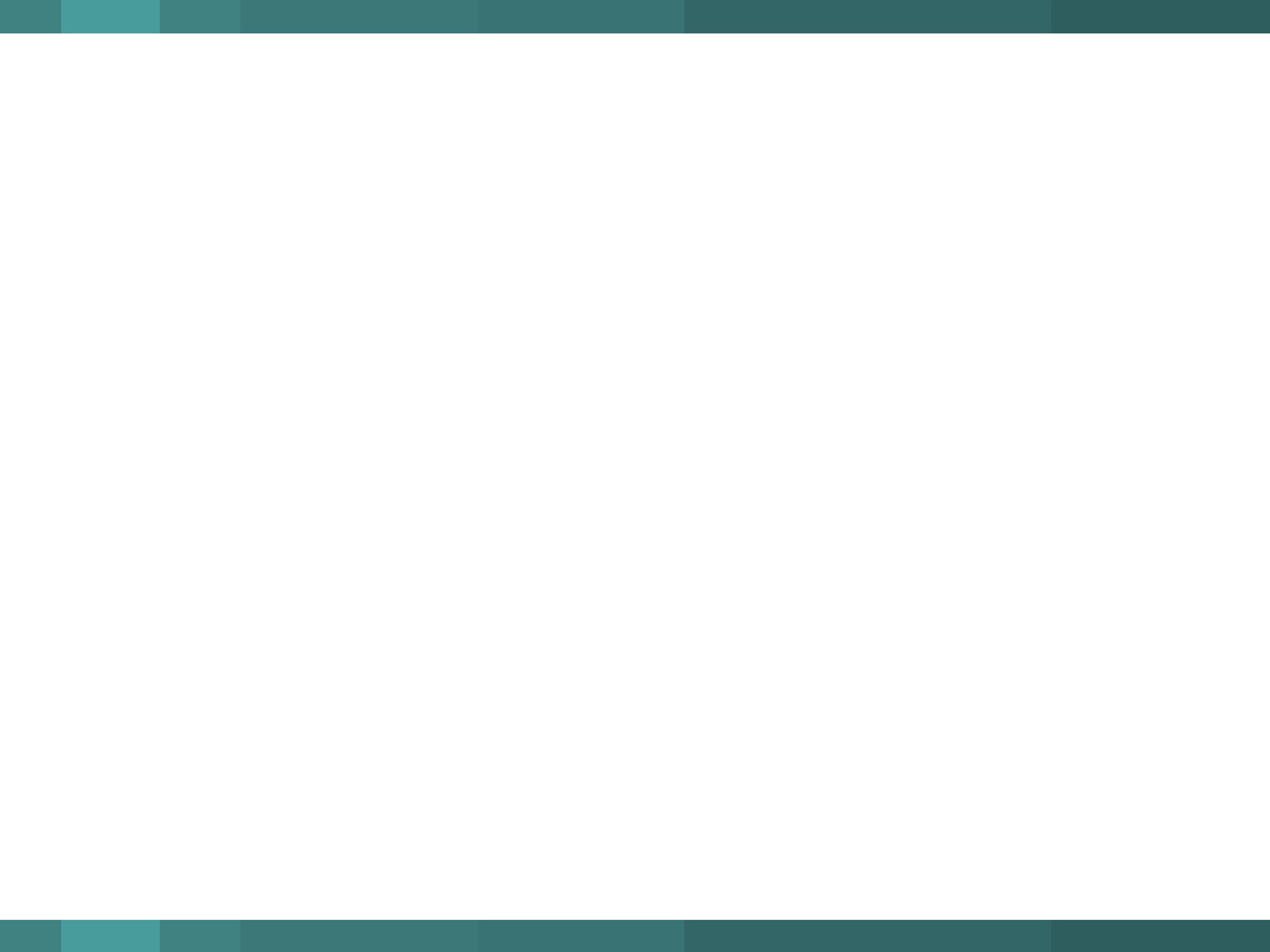 1970
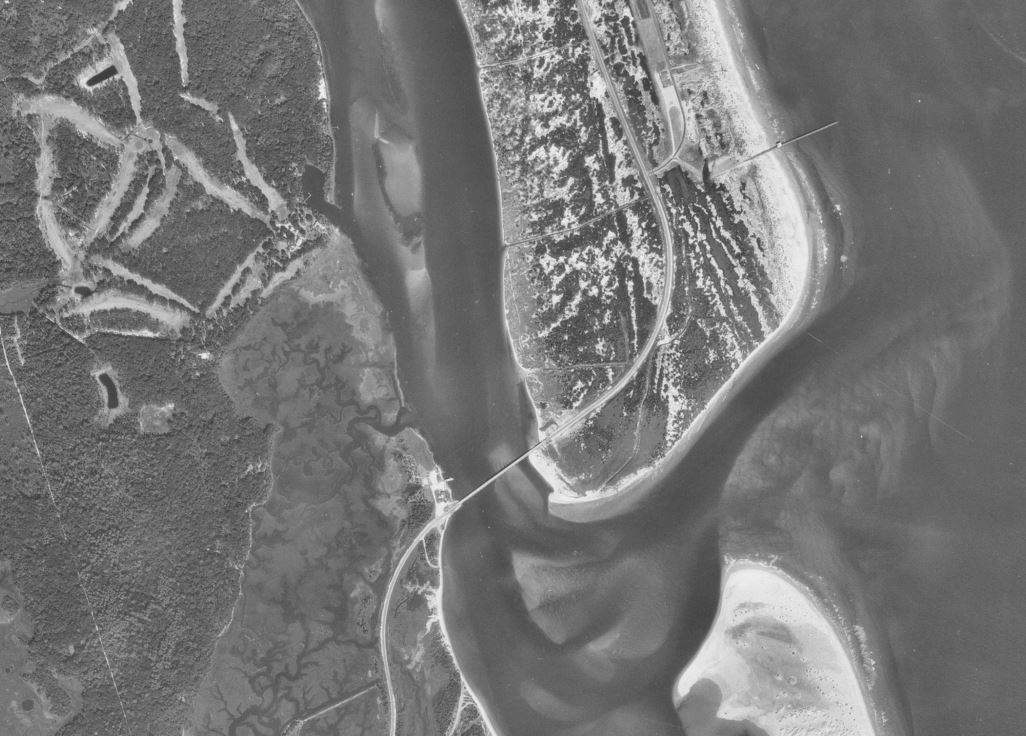 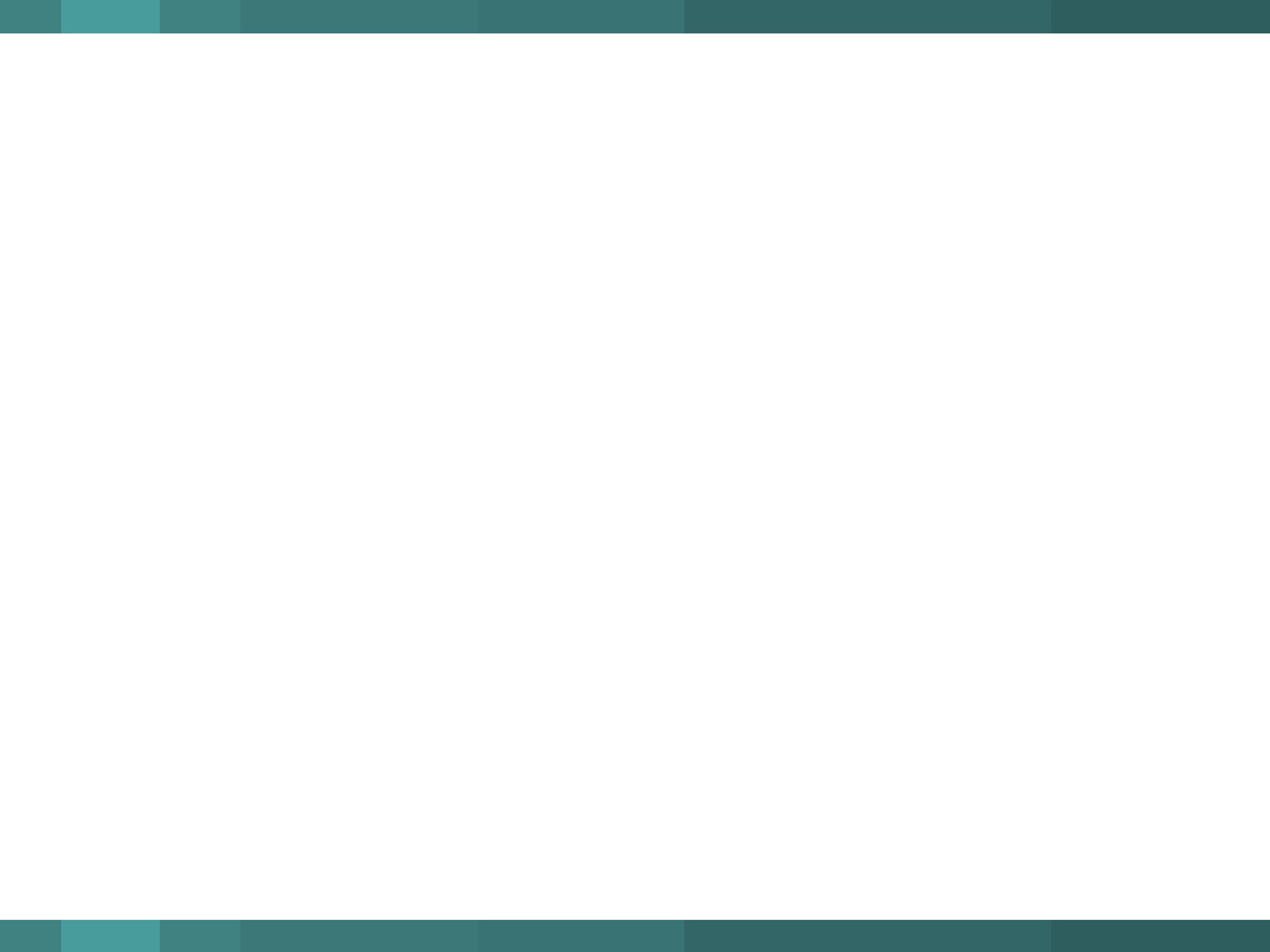 1980
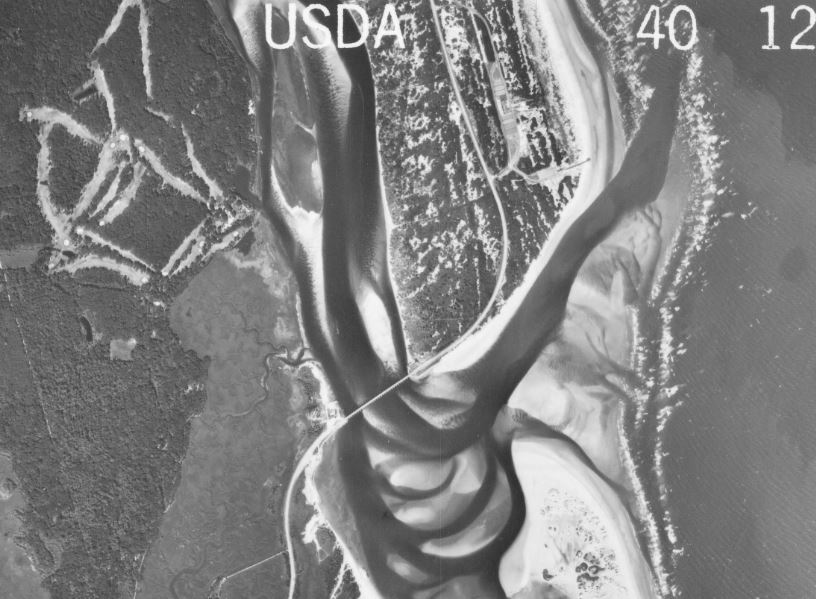 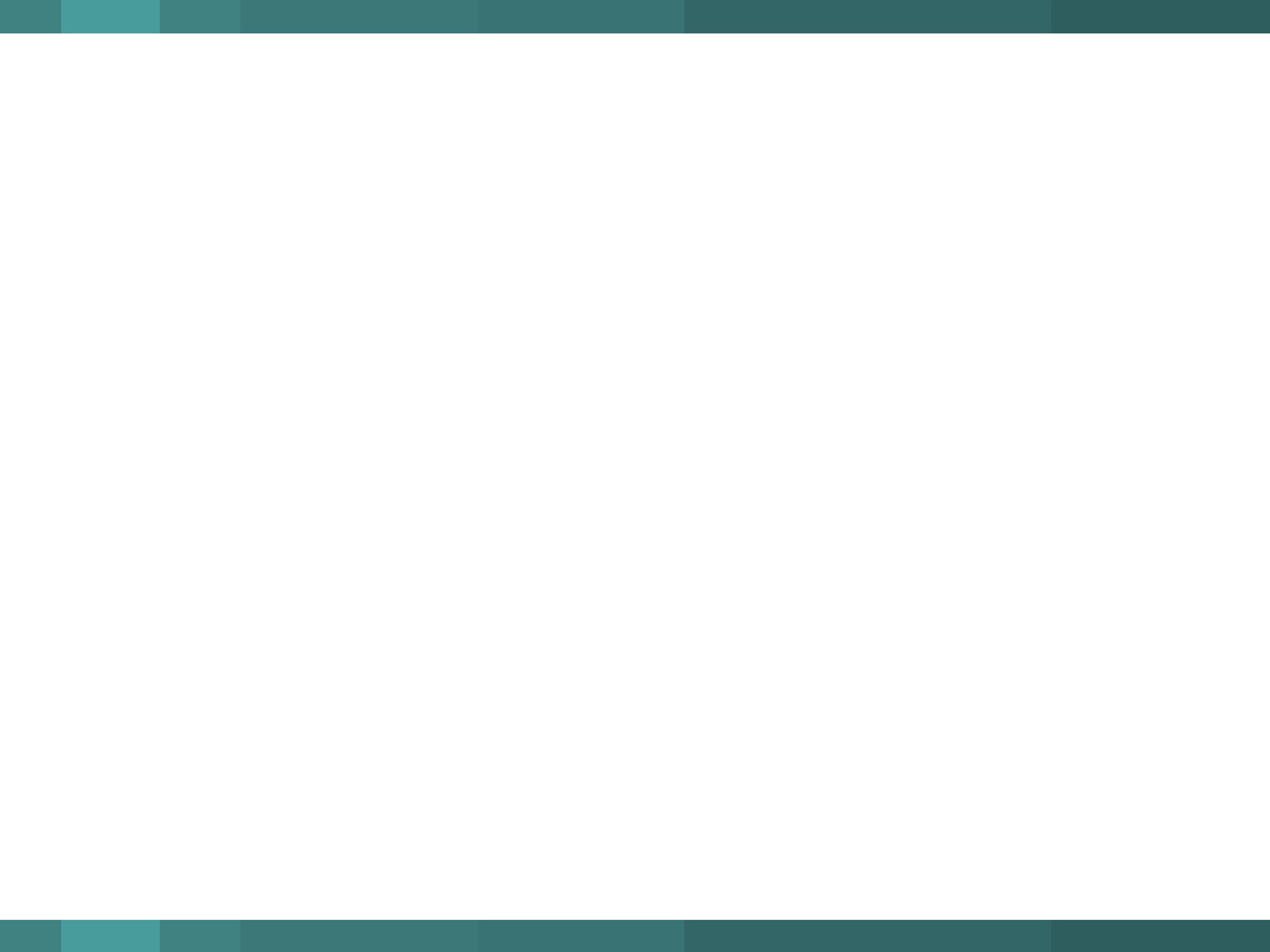 1943 - 1980
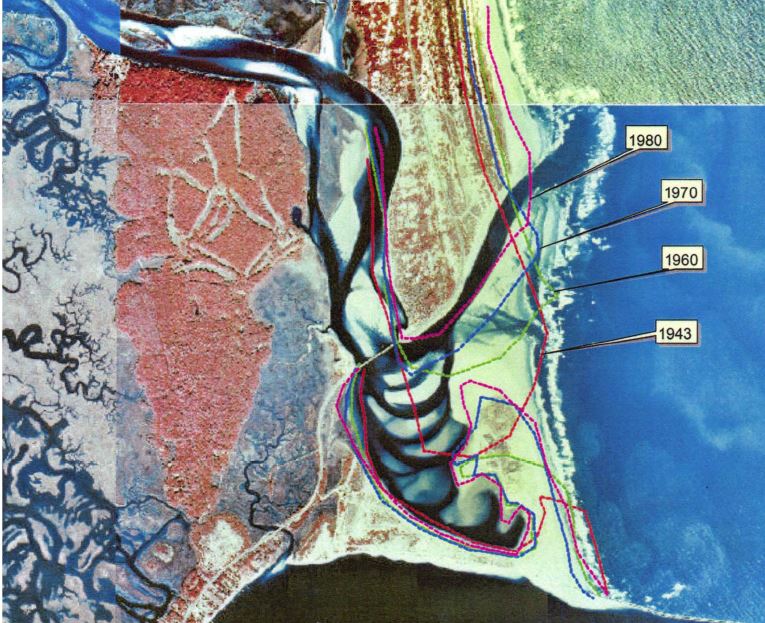 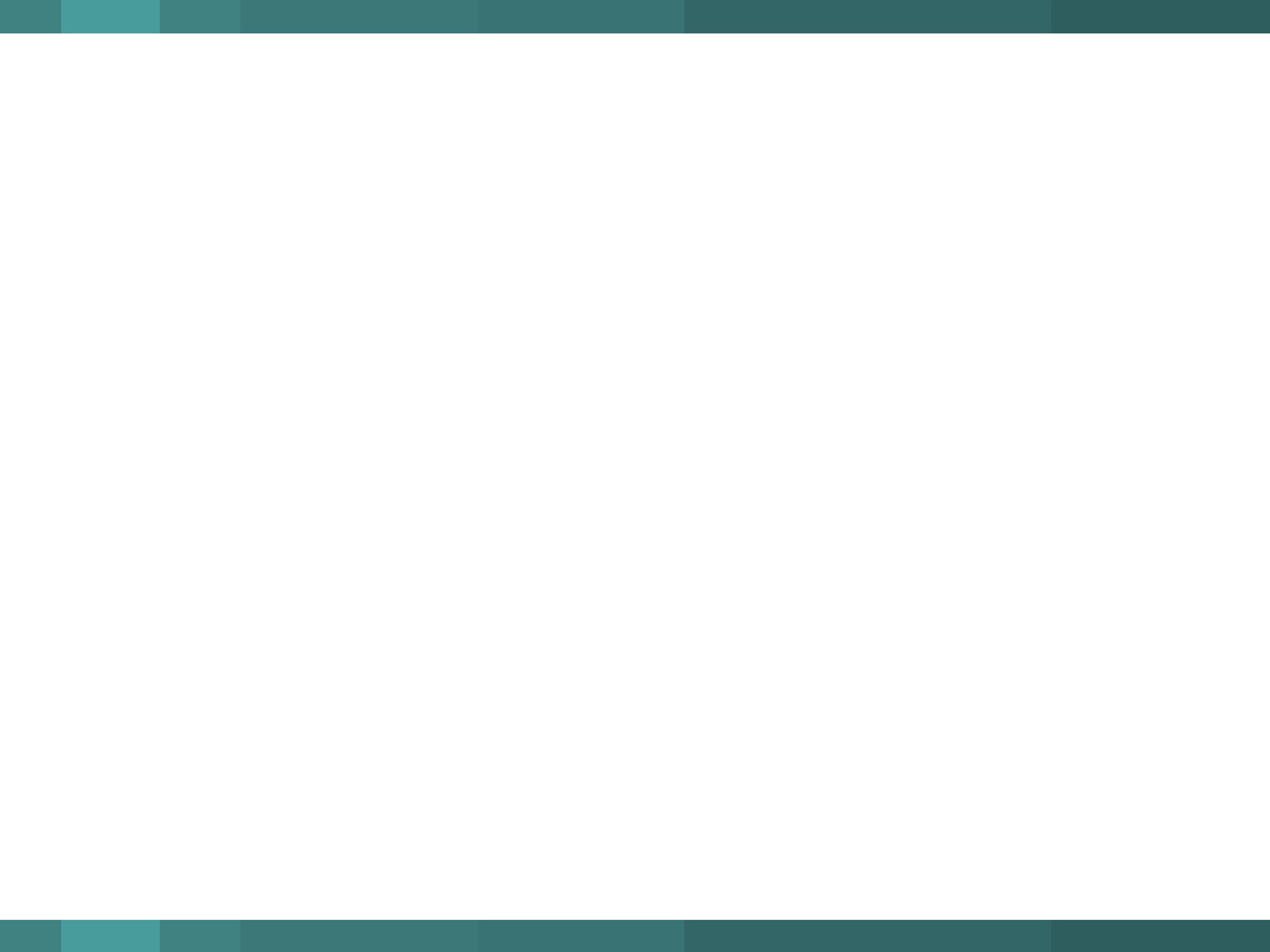 1994
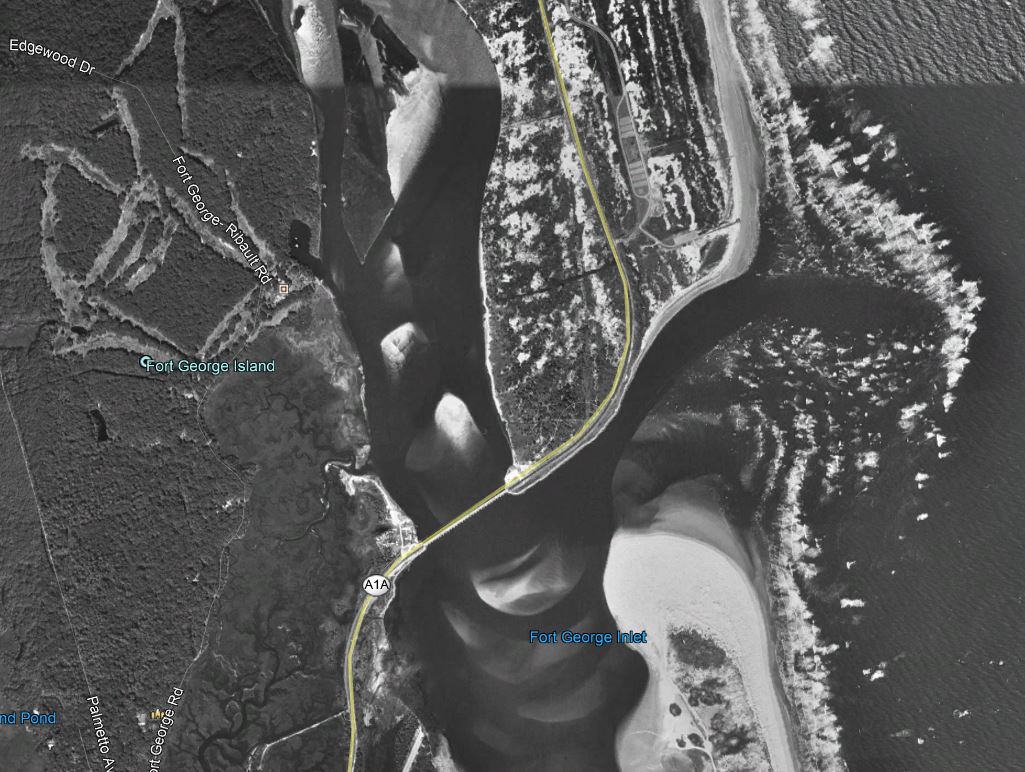 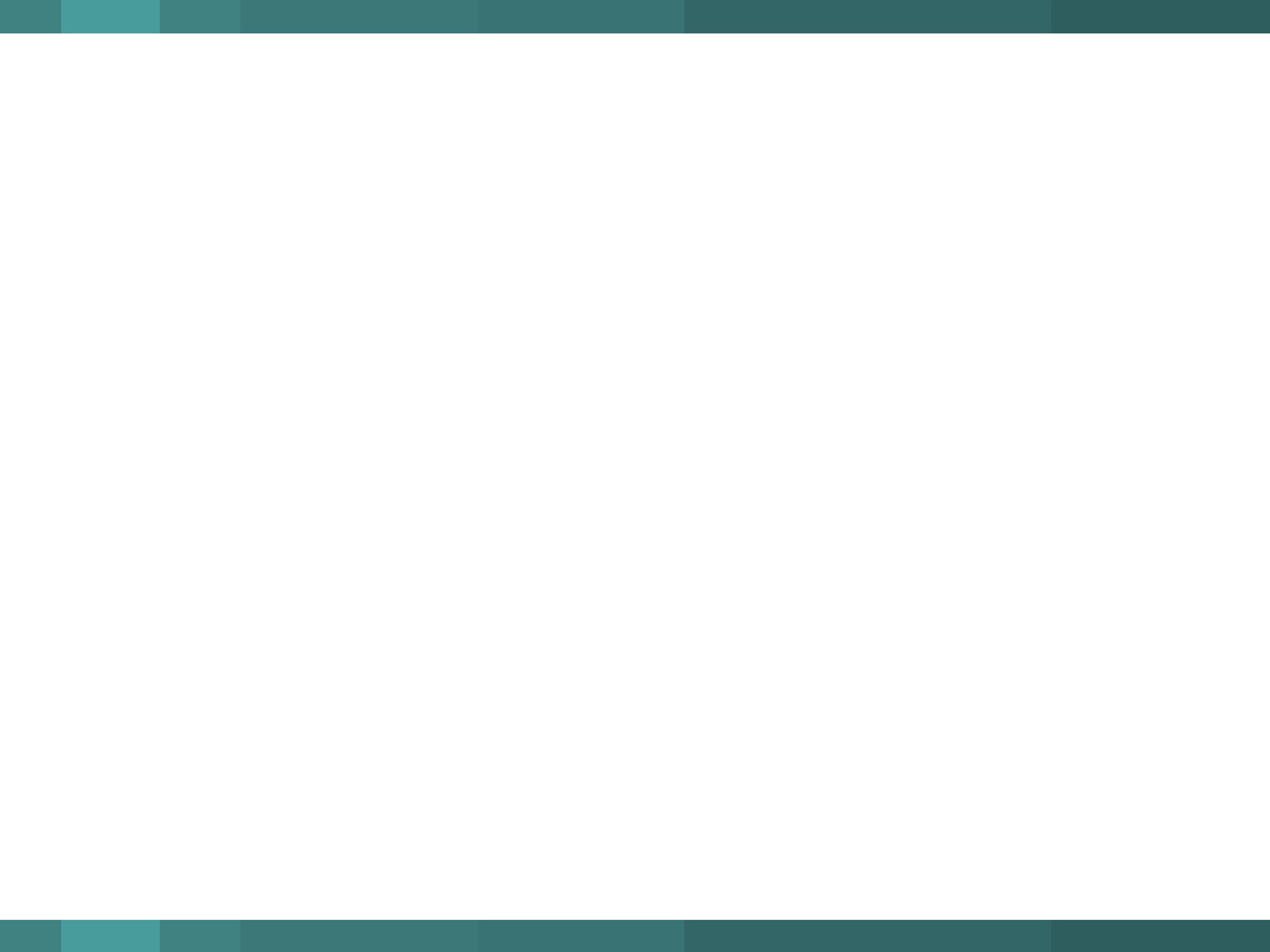 2006
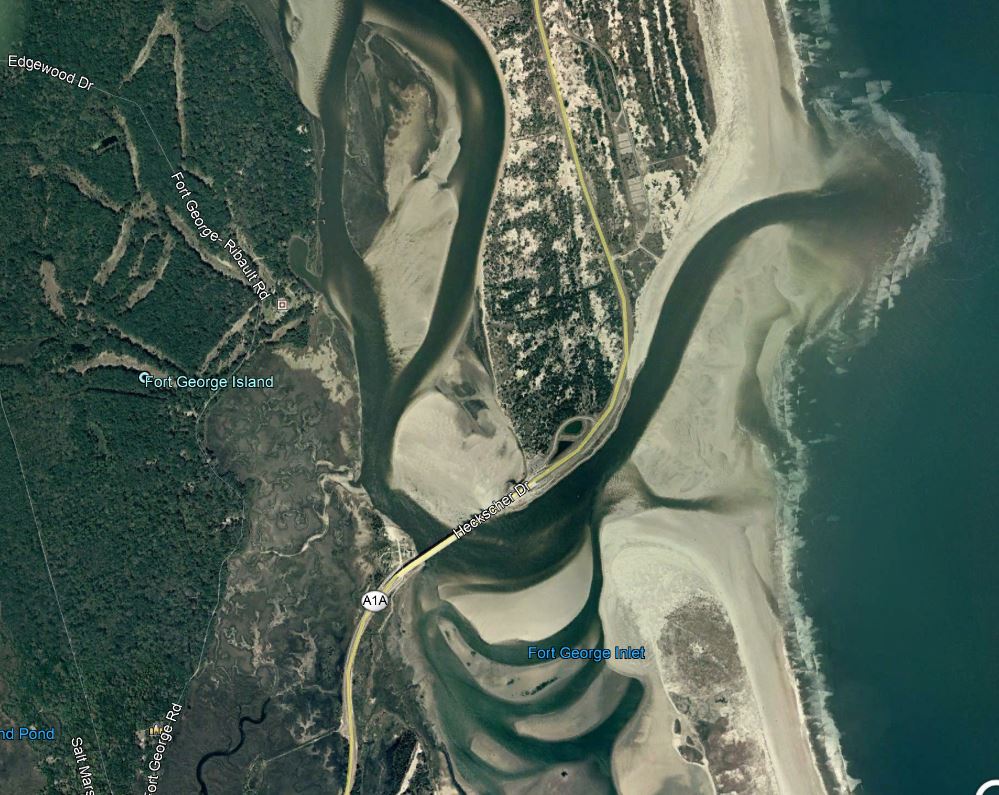 Google Earth
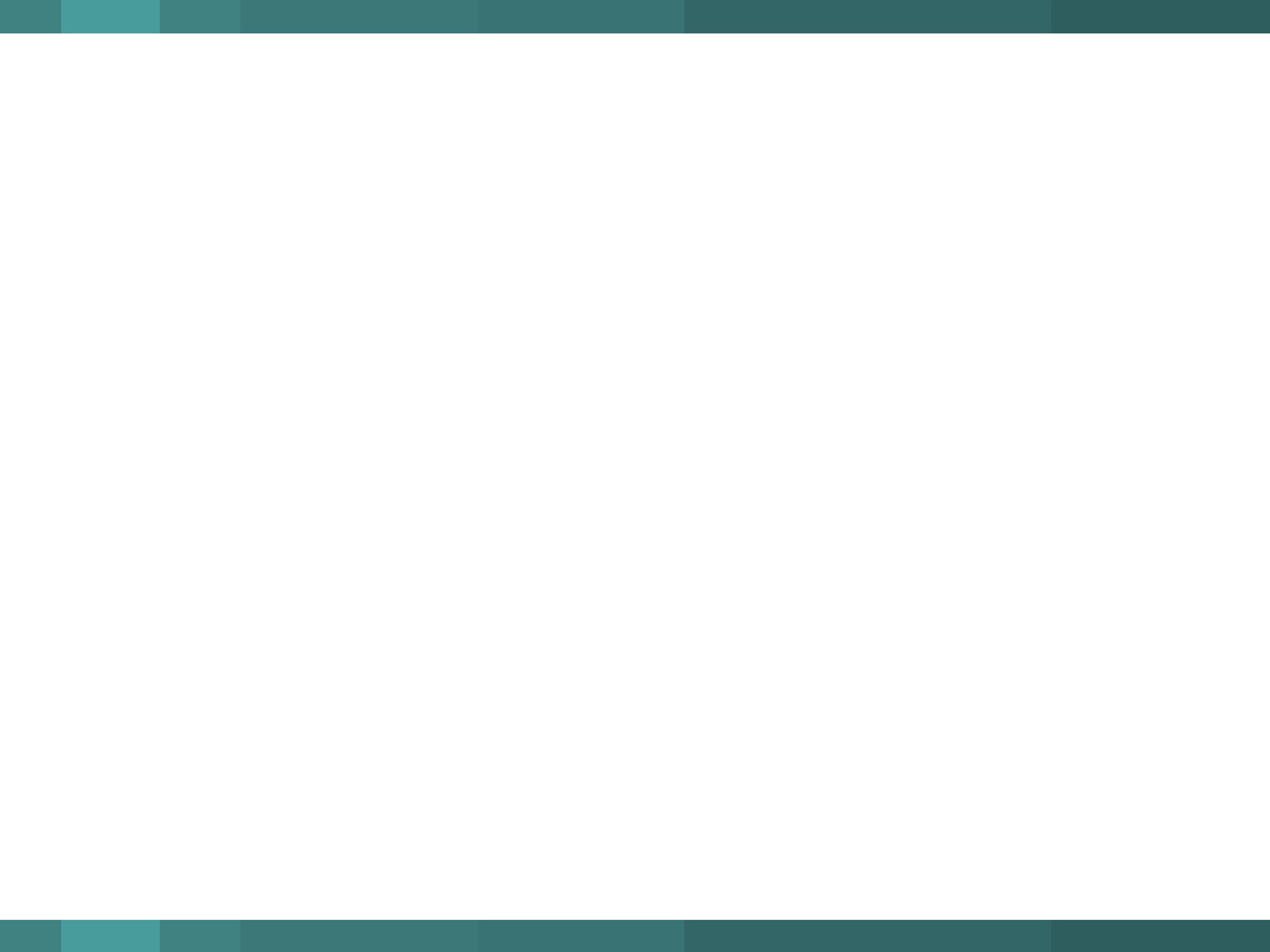 2018
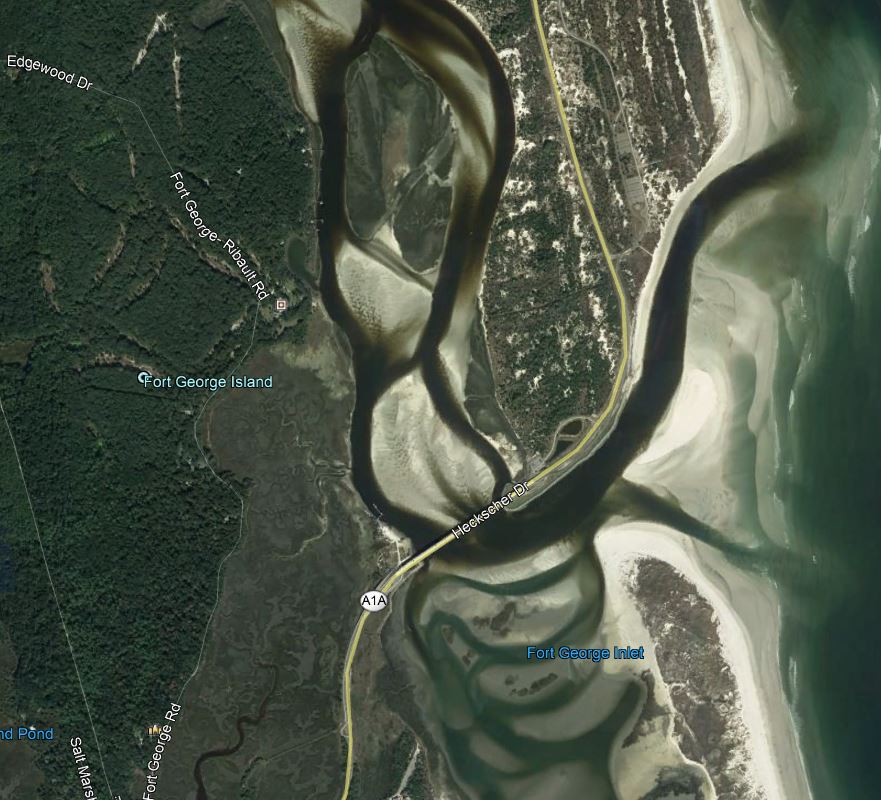 Google Earth
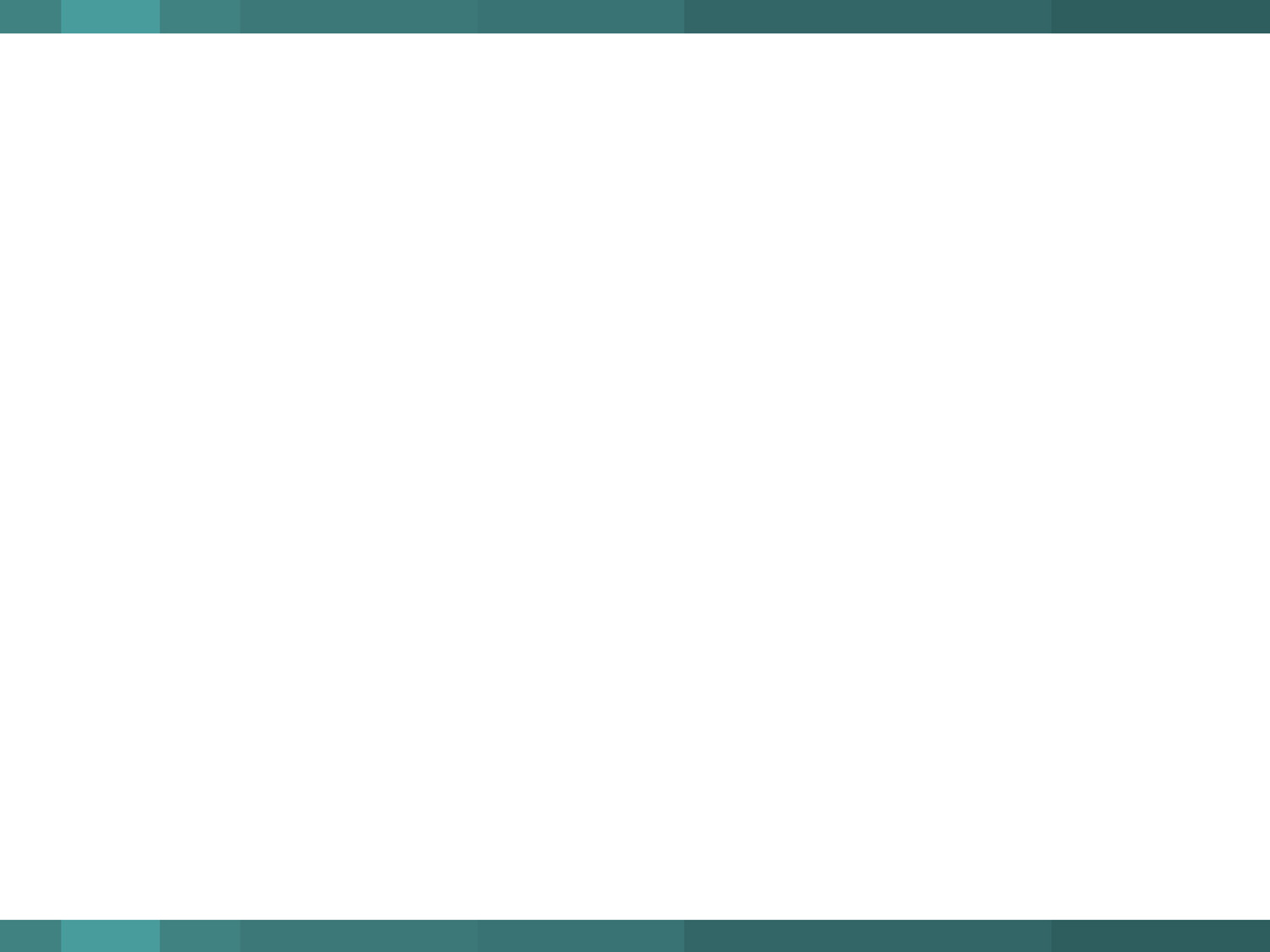 What’s Happening Now?
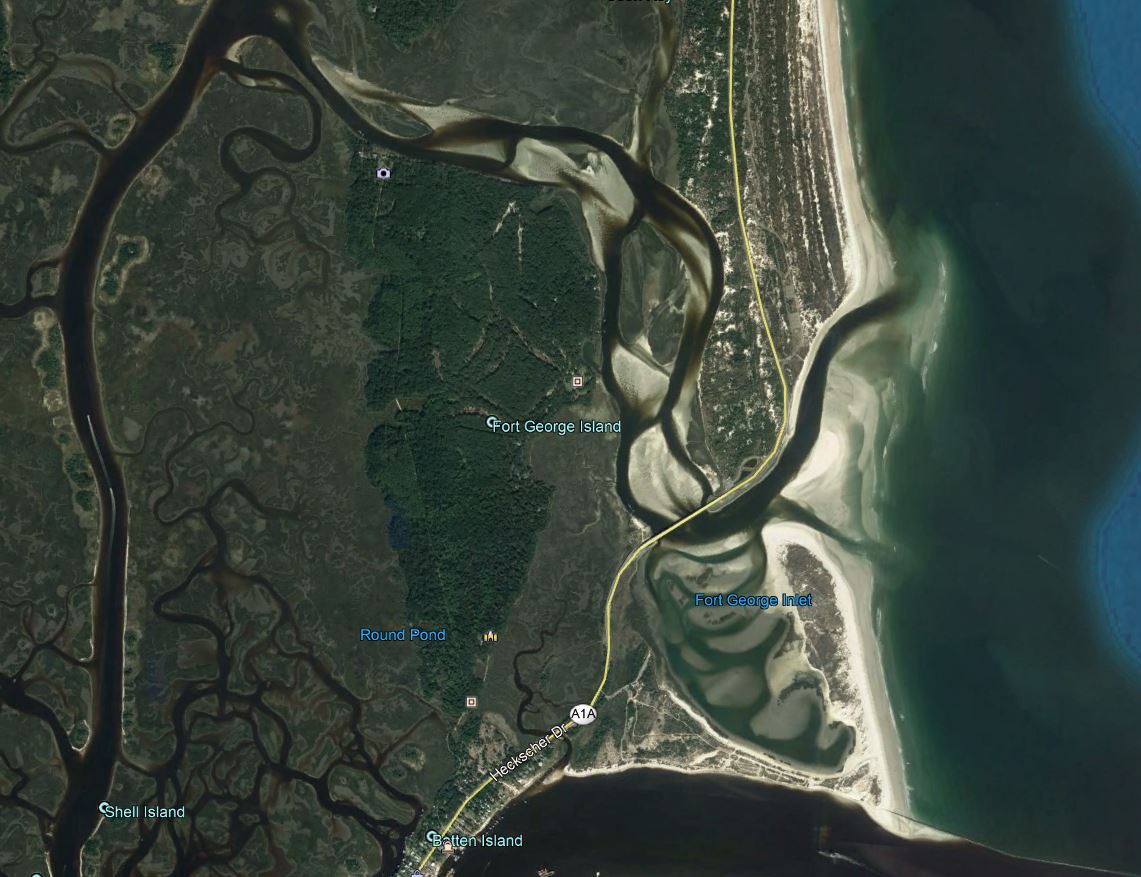 South Shore of Talbot Island Continues to Erode
Inlet Continues to move North
River Filling with Sand
Wards Bank Continues to Grow
Hydraulics of Inlet = Net Import of Sand
Google Earth
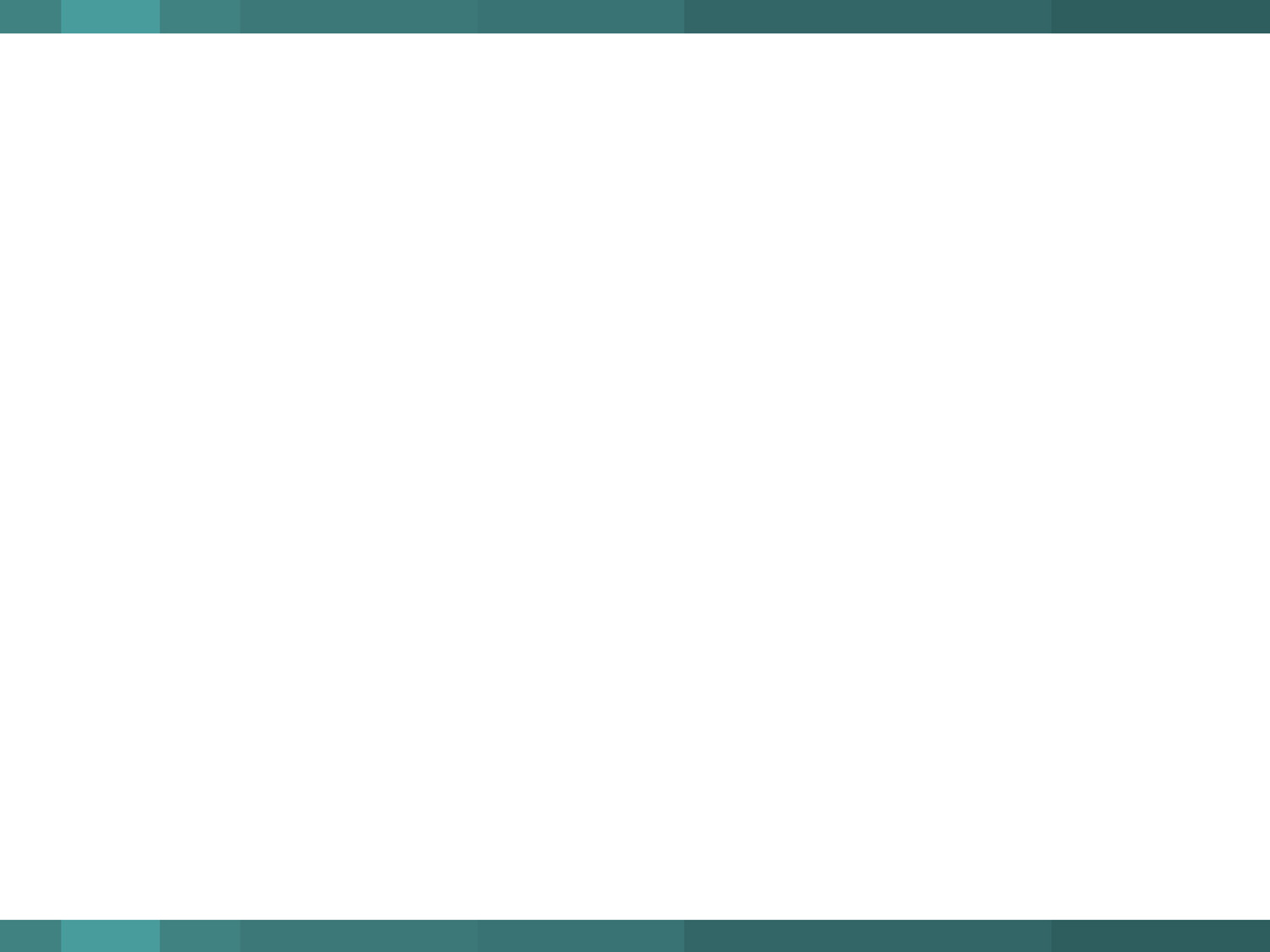 What if the Inlet Closes?
Simpson Creek Ceases to Flow
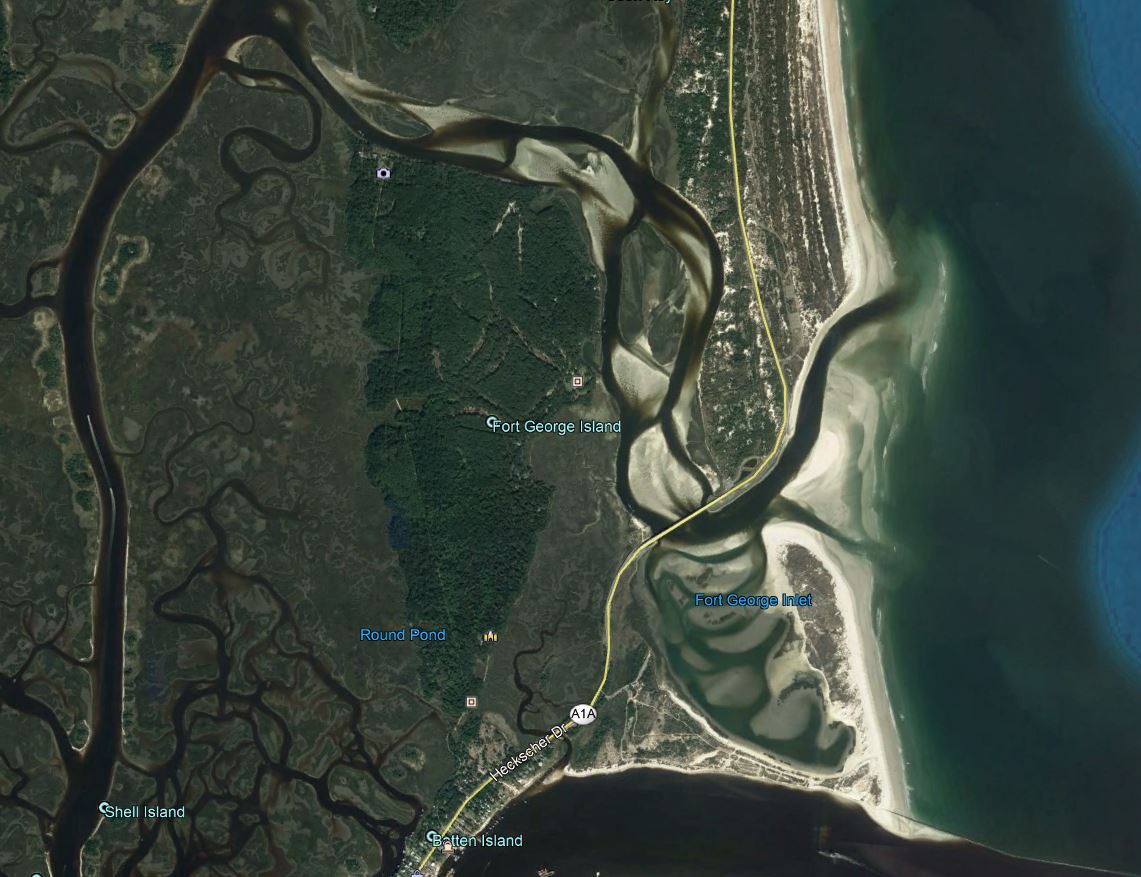 Loss of Boater Access to the River
Potentially Irreversible
 Area-Wide Ecological Impacts Expected
Huguenot Park becomes part of Talbot Island State Park, No Beach Driving
Google Earth
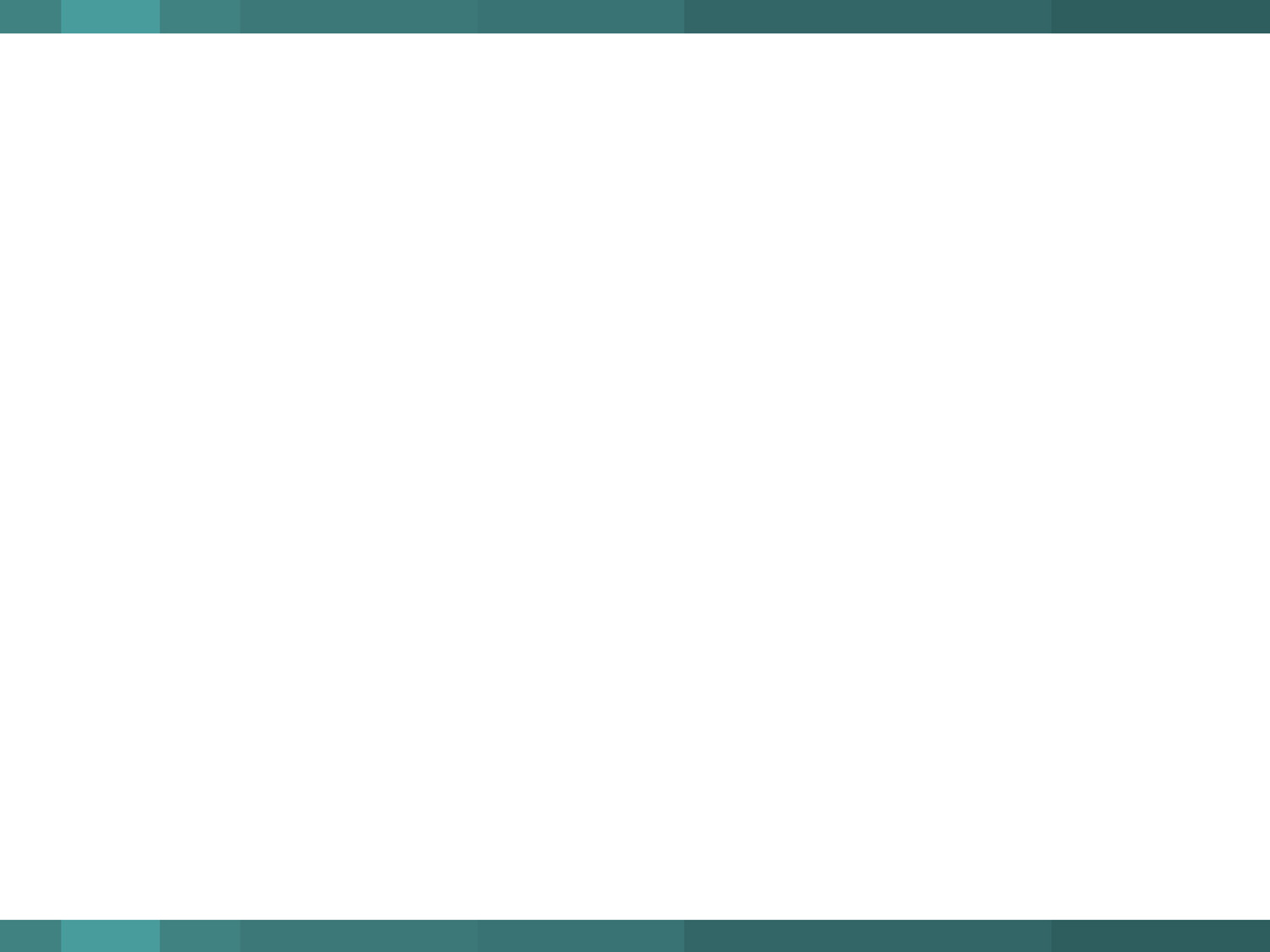 What’s Causing this Problem?
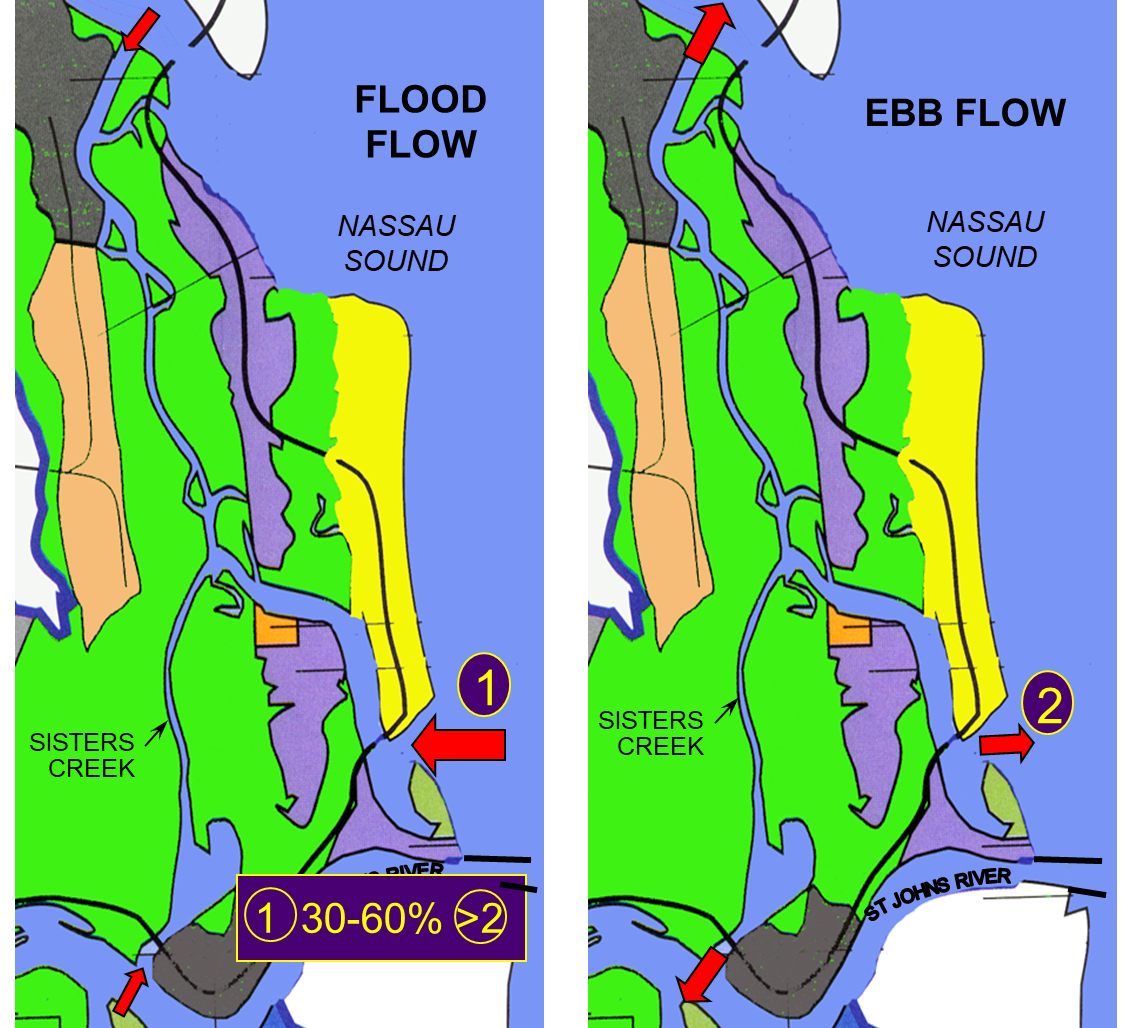 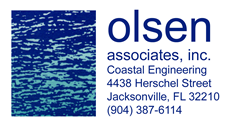 1999
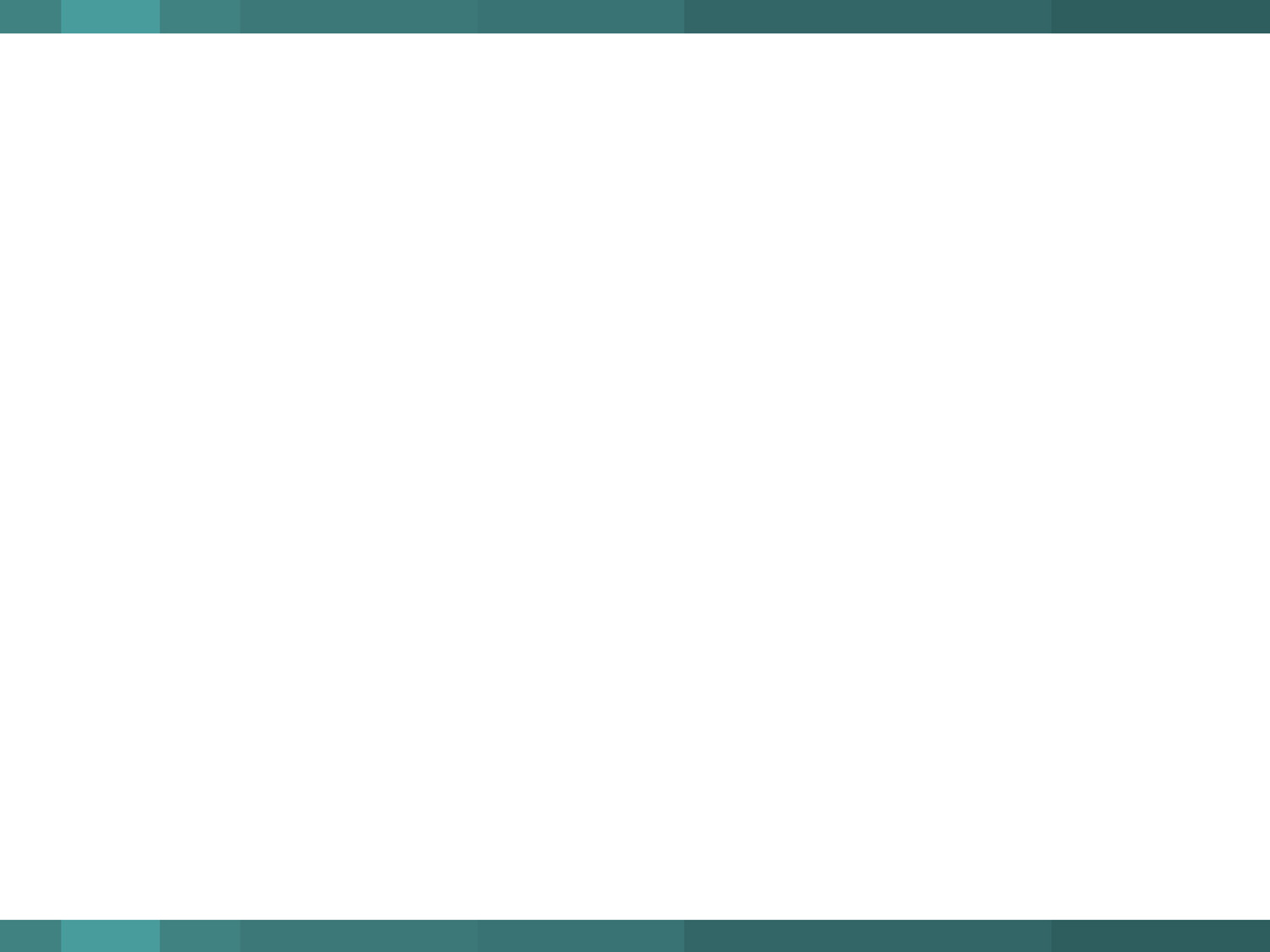 Possible Solution
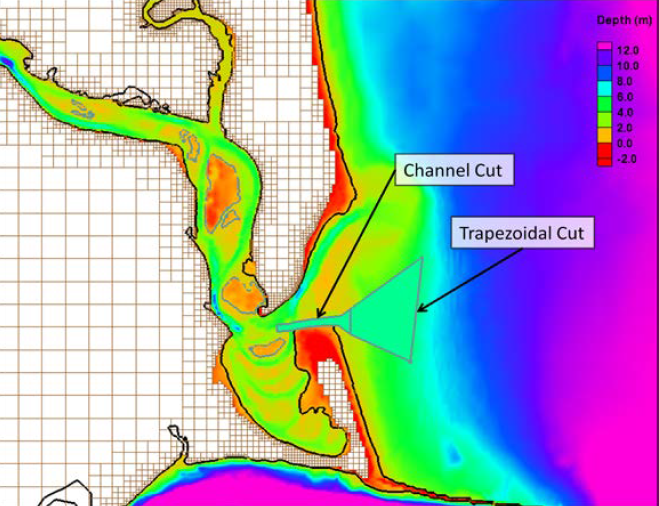 USACE
2015
Fort George River - Next Steps